まえばし創業支援ネットワーク
　　　 第９回 よろず相談会
11／12.Fri
参加費無料
資金調達どうしよう？
色々な分野をまとめて相談したい！
12の支援機関が一堂に会して、創業に関するあらゆる相談をワンストップでお答えします。
補助金って
何があるの？
先輩経営者の話が聞きたい！
許認可って、いつ取る必要があるの？
事業計画って、どうやって作るの？
毎月の資金繰り、大丈夫かな？
起業したいけど、何から始めればいいのか・・・。
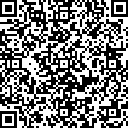 【　裏面に申込書がございます　】
前橋市　産業経済部　産業政策課（事務局）　行
ＦＡＸ：０２７－２２４－１１８８　　Eメール：kougyou@city.maebashi.gunma.jp
第９回「よろず相談会」申込書
昭和
平成